AMERICAN GOVERNMENT
Chapter 4 CIVIL LIBERTIES
PowerPoint Image Slideshow
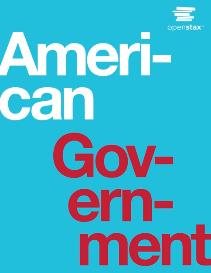 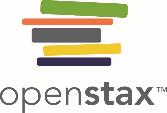 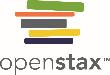 Figure 4.1
Those concerned about government surveillance have found a champion in Edward Snowden, a former contractor for the U.S. government who leaked thousands of classified documents to journalists in June 2013. These documents revealed the existence of multiple global surveillance programs run by the National Security Agency. (credit: modification of work by Bruno Sanchez-Andrade Nuño)
This OpenStax ancillary resource is © Rice University under a CC-BY 4.0 International license; it may be reproduced or modified but must be attributed to OpenStax, Rice University and any changes must be noted. Any images credited to other sources are similarly available for reproduction, but must be attributed to their sources.
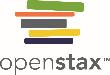 Figure 4.2
Actors and civil rights activists Sidney Poitier (left), Harry Belafonte (center), and Charlton Heston (right) on the steps of the Lincoln Memorial on August 28, 1963, during the March on Washington.
This OpenStax ancillary resource is © Rice University under a CC-BY 4.0 International license; it may be reproduced or modified but must be attributed to OpenStax, Rice University and any changes must be noted. Any images credited to other sources are similarly available for reproduction, but must be attributed to their sources.
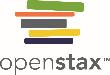 Figure 4.3
Richard Quirin and seven other trained German saboteurs had once lived in the United States and had secretly returned in June 1942. Upon their capture, a military commission (shown here) convicted the men—six of them received death sentences. Ex parte Quirin set a precedent for the trial by military commission of any unlawful combatant against the United States. (credit: Library of Congress)
This OpenStax ancillary resource is © Rice University under a CC-BY 4.0 International license; it may be reproduced or modified but must be attributed to OpenStax, Rice University and any changes must be noted. Any images credited to other sources are similarly available for reproduction, but must be attributed to their sources.
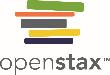 Figure 4.4
Representative John Bingham (R-OH) (a) is considered the author of the Fourteenth Amendment, adopted on July 9, 1868. Influenced by his mentor, Salmon P. Chase, Bingham was a strong supporter of the antislavery cause; after Chase lost the Republican presidential nomination to Abraham Lincoln (b), Bingham became one of the president’s most ardent supporters.
This OpenStax ancillary resource is © Rice University under a CC-BY 4.0 International license; it may be reproduced or modified but must be attributed to OpenStax, Rice University and any changes must be noted. Any images credited to other sources are similarly available for reproduction, but must be attributed to their sources.
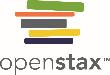 Figure 4.5
This OpenStax ancillary resource is © Rice University under a CC-BY 4.0 International license; it may be reproduced or modified but must be attributed to OpenStax, Rice University and any changes must be noted. Any images credited to other sources are similarly available for reproduction, but must be attributed to their sources.
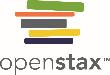 Figure 4.6
In this illustration from a contemporary manuscript, Henry Bolingbroke (i.e., Henry IV) claims the throne in 1399 surrounded by the Lords Spiritual and Temporal (secular). While the Lords Spiritual have been a minority in the House of Lords since the time of Henry VIII, and religion does not generally play a large role in British politics today, the Church of England nevertheless remains represented in Parliament by twenty-six bishops.
This OpenStax ancillary resource is © Rice University under a CC-BY 4.0 International license; it may be reproduced or modified but must be attributed to OpenStax, Rice University and any changes must be noted. Any images credited to other sources are similarly available for reproduction, but must be attributed to their sources.
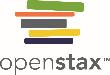 Figure 4.7
The motto “In God We Trust” has appeared intermittently on U.S. coins since the 1860s (a), yet it was not mandated on paper currency until 1957. The Ten Commandments are prominently displayed on the grounds of the Texas State Capitol in Austin (b), though a similar sculpture was ordered to be removed in Oklahoma. (credit a: modification of work by Kevin Dooley)
This OpenStax ancillary resource is © Rice University under a CC-BY 4.0 International license; it may be reproduced or modified but must be attributed to OpenStax, Rice University and any changes must be noted. Any images credited to other sources are similarly available for reproduction, but must be attributed to their sources.
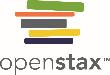 Figure 4.8
One of the most recent notorious cases related to the free exercise clause involved an Oregon bakery whose owners refused to bake a wedding cake for a lesbian couple in January 2013, citing the owners’ religious beliefs. The couple was eventually awarded $135,000 in damages as a result of the ongoing dispute. (credit: modification of work by Bev Sykes)
This OpenStax ancillary resource is © Rice University under a CC-BY 4.0 International license; it may be reproduced or modified but must be attributed to OpenStax, Rice University and any changes must be noted. Any images credited to other sources are similarly available for reproduction, but must be attributed to their sources.
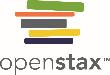 Figure 4.9
On the eve of the 2008 election, a U.S. flag was burned in protest in New Hampshire. (credit: modification of work by Jennifer Parr)
This OpenStax ancillary resource is © Rice University under a CC-BY 4.0 International license; it may be reproduced or modified but must be attributed to OpenStax, Rice University and any changes must be noted. Any images credited to other sources are similarly available for reproduction, but must be attributed to their sources.
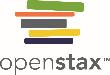 Figure 4.10
The Supreme Court has allowed laws that ban threatening symbolic speech, such      as burning crosses on the lawns of African American families, an intimidation tactic used by the Ku Klux Klan, pictured here at a meeting in Gainesville, Florida, on December 31, 1922.
This OpenStax ancillary resource is © Rice University under a CC-BY 4.0 International license; it may be reproduced or modified but must be attributed to OpenStax, Rice University and any changes must be noted. Any images credited to other sources are similarly available for reproduction, but must be attributed to their sources.
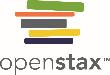 Figure 4.11
The surgeon general’s warning label on a box of cigarettes is mandated by the Food and Drug Administration. The United States was the first nation to require a health warning on cigarette packages. (credit: Debora Cartagena, Centers for Disease Control and Prevention)
This OpenStax ancillary resource is © Rice University under a CC-BY 4.0 International license; it may be reproduced or modified but must be attributed to OpenStax, Rice University and any changes must be noted. Any images credited to other sources are similarly available for reproduction, but must be attributed to their sources.
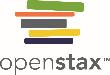 Figure 4.12
Protesters from Westboro Baptist Church picket outside the U.S. Supreme Court in July 2014 prior to the decision ruling that Section 3 of the Defense of Marriage Act (DOMA) is unconstitutional. (credit: Jordan Uhl)
This OpenStax ancillary resource is © Rice University under a CC-BY 4.0 International license; it may be reproduced or modified but must be attributed to OpenStax, Rice University and any changes must be noted. Any images credited to other sources are similarly available for reproduction, but must be attributed to their sources.
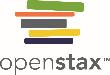 Figure 4.13
A “No Firearms” sign is posted at Binghamton Park in Memphis, Tennessee, demonstrating that the right to possess a gun is not absolute. (credit: modification of work by Thomas R Machnitzki)
This OpenStax ancillary resource is © Rice University under a CC-BY 4.0 International license; it may be reproduced or modified but must be attributed to OpenStax, Rice University and any changes must be noted. Any images credited to other sources are similarly available for reproduction, but must be attributed to their sources.
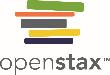 Figure 4.14
A state police officer conducting a traffic stop near Walla Walla, Washington. (credit: modification of work by Richard Bauer)
This OpenStax ancillary resource is © Rice University under a CC-BY 4.0 International license; it may be reproduced or modified but must be attributed to OpenStax, Rice University and any changes must be noted. Any images credited to other sources are similarly available for reproduction, but must be attributed to their sources.
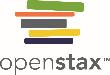 Figure 4.15
AT&T Stadium in Arlington, Texas, sits on land taken by eminent domain. (credit: John Purget)
This OpenStax ancillary resource is © Rice University under a CC-BY 4.0 International license; it may be reproduced or modified but must be attributed to OpenStax, Rice University and any changes must be noted. Any images credited to other sources are similarly available for reproduction, but must be attributed to their sources.
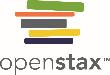 Figure 4.16
The handwritten petition for appeal (a) sent to the Supreme Court by Clarence Gideon, shown here circa 1961 (b), the year of his Florida arrest for breaking and entering.
This OpenStax ancillary resource is © Rice University under a CC-BY 4.0 International license; it may be reproduced or modified but must be attributed to OpenStax, Rice University and any changes must be noted. Any images credited to other sources are similarly available for reproduction, but must be attributed to their sources.
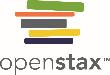 Figure 4.17
A typical courtroom in the United States. The jury sits along one side, between the judge/witness stand and the tables for the defense and prosecution.
This OpenStax ancillary resource is © Rice University under a CC-BY 4.0 International license; it may be reproduced or modified but must be attributed to OpenStax, Rice University and any changes must be noted. Any images credited to other sources are similarly available for reproduction, but must be attributed to their sources.
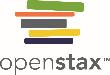 Figure 4.18
The United States has the ninth highest per capita rate of execution in the world.
This OpenStax ancillary resource is © Rice University under a CC-BY 4.0 International license; it may be reproduced or modified but must be attributed to OpenStax, Rice University and any changes must be noted. Any images credited to other sources are similarly available for reproduction, but must be attributed to their sources.
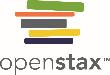 Figure 4.19
This sign outside a California branch of the Trader Joe’s supermarket chain is one of many anti-solicitation signs that sprang up in the wake of a court case involving the Pruneyard Shopping Center, which resulted in the protection of free expression in some privately owned shopping centers. (credit: modification of work by “IvyMike”/Flickr)
This OpenStax ancillary resource is © Rice University under a CC-BY 4.0 International license; it may be reproduced or modified but must be attributed to OpenStax, Rice University and any changes must be noted. Any images credited to other sources are similarly available for reproduction, but must be attributed to their sources.
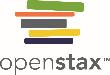 Figure 4.20
A “March for Life” in Knoxville, Tennessee, on January 20, 2013 (a), marks the anniversary of the Roe v. Wade decision. On November 15, 2014, protestors in Chicago demonstrate against a crisis pregnancy center (b), a type of organization that counsels against abortion. (credit a: modification of work by Brian Stansberry; credit b: modification of work by Samuel Henderson)
This OpenStax ancillary resource is © Rice University under a CC-BY 4.0 International license; it may be reproduced or modified but must be attributed to OpenStax, Rice University and any changes must be noted. Any images credited to other sources are similarly available for reproduction, but must be attributed to their sources.
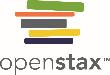 Figure 4.21
One form of technology that has made it easier to potentially monitor people’s movements is electronic toll collection, such as the E-ZPass system in the Midwest and Northeast, FasTrak in California, and I-Pass in Illinois. (credit: modification of work by Kerry Ceszyk)
This OpenStax ancillary resource is © Rice University under a CC-BY 4.0 International license; it may be reproduced or modified but must be attributed to OpenStax, Rice University and any changes must be noted. Any images credited to other sources are similarly available for reproduction, but must be attributed to their sources.